Pennsylvania HS Graduation Requirements
Alternative Assessment & Evidence-Based
Pathway Criteria
November 1, 2022
11/4/2022
1
[Speaker Notes: Welcome & introductions.

We will pause at the end of each topic (time permitting) to address questions in the chat specific to that area and we’ve allotted time at the end for additional questions. We will NOT be providing responses in the chat window during the presentation, however, so as not to distract you from all the content being covered.]
TODAY’S TOPICS
Alternative Assessment
AP Exams
IB Exams
Concurrent Enrollment Course
Pre-Apprenticeship Program
IHE Acceptance & College-Level Ability
ACT, ACT WorkKeys, ASVAB, PSAT/NMSQT, SAT
Evidence-Based (Section 1)
ACT WorkKeys
SAT Subject Test
AP Exam
IB Exam
Concurrent Enrollment Course
Postsecondary Course
Industry-Recognized Credential
IHE Acceptance & College-Level Ability
Evidence-Based (Section 2)
Keystone Proficiency
Service-Learning Project
Internship, Externship, 
	Cooperative Education Program
NCAA (DII) Compliance
Guarantee of Full-Time Employment
Q&A
11/4/2022
2
[Speaker Notes: We will pause at the end of each topic to address questions in the chat specific to that area and we’ve allotted 30 minutes at the end for additional questions. We will not be providing responses in the chat window during the presentation, however, so we do not distract you from the content being covered.]
HS Graduation Requirements
Alternative Assessment Pathway
11/4/2022
3
[Speaker Notes: Briefly look at Pathway Graphic to highlight which pathways we’ll be discussing.

Please note, there is also a comparison chart in the Pathways to Graduation Guidance document (the document with the sample student checklist) that offers a side-by-side comparison of the criteria under these two pathways – similarities, differences.

Everything in today’s presentation was pulled from the SAS toolkit and resources.]
SCORE 3 OR HIGHER ON KEYSTONE-RELATED AP EXAM(S)
A student must score a 3 or higher on a related AP Exam for each Keystone content area in which the student does not have a numeric or a non-numeric Proficient or Advanced. By way of example:

STUDENT SCORES
Algebra I (NNP) 
Biology (No Score)
Literature (Basic)
ALTERNATIVE ASSESSMENT PATHWAY
11/4/2022
4
[Speaker Notes: The first three criteria we’ll discuss today are the only pathway-specific criteria that are dependent upon the Keystone areas in which a student does not have a numeric or a non-numeric Proficient or Advanced.  For this criterion, the student must score a 3 or higher on an aligned AP Exam for each Keystone content area in which there is no Proficient or Advanced.  

Based on this student’s scores, they must not only meet locally established grade-based requirements (LEGBR) for both Biology and Literature they must also score 3 or higher on an AP Exam aligned to Keystone Biology and score 3 or higher on an AP Exam aligned to Keystone Literature.]
Approved AP Exams for each Keystone Area
ALTERNATIVE ASSESSMENT PATHWAY
11/4/2022
5
[Speaker Notes: There is a chart of Keystone-aligned AP Exams in the Toolkit. 

Note that a score in an AP Exam that is aligned to more than one content area may be attributed once only.  For example, a student who does not have a Proficient in either Algebra I or Biology may use an AP Chemistry Exam score of 3 or higher to satisfy half the Pathway criterion. The student would still need to score a 3 or higher in an AP Exam aligned to whichever content area (Algebra I or Biology) they did not attribute the AP Chem Exam score to.]
SCORE 4 OR HIGHER ON KEYSTONE-RELATED IB EXAM(S)
A student must score a 4 or higher on a related IB Exam for each Keystone content area in which the student does not have a numeric or a non-numeric Proficient or Advanced. By way of example:

STUDENT SCORES
Algebra I (NNP) 
Biology (No Score)
Literature (Basic)
ALTERNATIVE ASSESSMENT PATHWAY
11/4/2022
6
[Speaker Notes: This is the same as with AP Exams, except the student must score a 4 or higher in the Keystone-related IB exam to satisfy this criterion under the Alternative Assessment Pathway.

And, of course, the student must, meet LEGBR for the noted Keystone areas.]
Approved IB Exams for each Keystone Area
ALTERNATIVE ASSESSMENT PATHWAY
11/4/2022
7
[Speaker Notes: As with the AP Exam chart, the Keystone-aligned IB Exams are listed in the SAS Toolkit]
SUCCESSFULLY COMPLETE KEYSTONE-RELATED CONCURRENT ENROLLMENT COURSE(S)
The student must successfully complete on a concurrent enrollment course for each Keystone Exam content area in which the student does not have a numeric or non-numeric score of Proficient or Advanced. By way of example:

STUDENT SCORES
Algebra I (NNP) 
Biology (No Score)
Literature (Basic)
ALTERNATIVE ASSESSMENT PATHWAY
11/4/2022
8
[Speaker Notes: This is the third Keystone-related pathway-specific criterion and it’s very similar to AP Exams and IB Exams except the student must successfully complete a concurrent enrollment course related to the Keystone content, rather than the exam.

And, of course, meet LEGBR for the identified Keystone areas.

So, what is a concurrent enrollment course? (next slide…)]
Concurrent Enrollment Course
The legislation defines a concurrent enrollment course as “a course in which a secondary student is enrolled and, upon successful completion of which, both high school and postsecondary credit are earned” (e.g., Dual Enrollment, College-in-the-High-School).

Under the Alternative Assessment Pathway, the credit-bearing college-level course must be aligned to the respective Keystone content (as determined by the LEA).
ALTERNATIVE ASSESSMENT PATHWAY
11/4/2022
9
[Speaker Notes: [emphasize bolded language]

This definition is embedded within the Toolkit and is listed under “Appendix A: Act 158 Definitions and Terms”.

Unlike the AP and IB Exam, there is no comprehensive chart of Keystone-aligned college-level courses – the LEA will determine whether a particular college-level course covers the Keystone eligible content.

It’s worth noting that Pa. Act 55 of 2022  amended Section 1525 of the Public School Code to now require school districts, area career & technical schools, and charter schools (including regional and cyber charters) to enter into at least one “dual-credit” agreement with an IHE. Even if you already have an agreement in place, you’ll want to review the amended code and consult with your solicitor as there may be new requirements (such as credit weighting) that impact your existing agreement.]
SUCCESSFULLY COMPLETE A PRE-APPRENTICESHIP PROGRAM
The student must successfully complete one pre-apprenticeship program approved by PA Labor & Industry and/or the US Department of Labor. By way of example:

STUDENT SCORES
Algebra I (NNP) 
Biology (No Score)
Literature (Basic)
ALTERNATIVE ASSESSMENT PATHWAY
11/4/2022
10
[Speaker Notes: Unlike the first three criteria (AP Exams, IB Exams, and concurrent enrollment courses), a student must successfully complete only one pre-apprenticeship program regardless of the number of Keystone areas in which the student does not have a Proficient or Advanced – and the pre-apprenticeship program does not need to align to any Keystone content.

However, LEGBR must still be met for those Keystone areas in which they do not have a Proficient or Advanced.  

We will be discussing in more detail these “work-based learning opportunities” during our next office hour on November 8th.]
IHE ACCEPTANCE & COLLEGE COURSEWORK ABILITY
The student must be accepted into one 4-year program at an accredited, non-profit Institution of Higher Education (IHE), with evidence of the ability to enroll in college-level, credit-bearing coursework.  By way of example:

STUDENT SCORES
Algebra I (NNP) 
Biology (No Score)
Literature (Basic)
ALTERNATIVE ASSESSMENT PATHWAY
11/4/2022
11
[Speaker Notes: Similar to the pre-apprenticeship program, the student need only be accepted into one IHE – though they must also be able to demonstrate the ability to enroll in college-level credit-bearing coursework in order to satisfy this criterion. 

And, of course, the student must meet the LEGBR for the identified keystone areas.

Let’s take a moment to ‘unpack’ what we mean by IHE, acceptance, and college coursework ability. (next slides…)]
Accredited Four Year Non-Profit Institution of Higher Education
a university within the state system of higher education under Article XX-A
a state-related institution as defined in Section 1502-A
any accredited non-profit public, private, or independent college or university that confers four-year baccalaureate degrees
ALTERNATIVE ASSESSMENT PATHWAY
11/4/2022
12
[Speaker Notes: For the purposes of this Pathway, Act 158 defines an IHE as one of these three things. 

Note that the IHE must be BOTH ACCREDITED AND NONPROFIT.   There is no single resource to determine the status of an IHE, but the US Department of Education now offers a database of postsecondary institutions which have been reported to them as ‘accredited’ by organizations that they (the US ED) recognize as accrediting agencies within the US. The Department doesn’t guarantee the information is complete, accurate, or up-to-date – but it’s a place to start.]
Evidence of the Ability to Enroll in College-Level, Credit-Bearing Coursework
Acceptance into a college-level program that explicitly waives any remedial, non-credit, or non-college-level coursework as a pre-condition to that admittance
OR 
General acceptance and one of the following:
Placement test results indicating the student may enroll in college-level, credit-bearing coursework in every subject area tested
OR
College registration confirmation of enrollment in college-level, credit-bearing courses only
OR
A locally-established graduate profile
ALTERNATIVE ASSESSMENT PATHWAY
11/4/2022
13
[Speaker Notes: Students admitted unconditionally into a college-level program (meaning the student will NOT be required to take placement tests or enroll in any remedial or non-credit or non-college-level coursework) are not required to produce additional evidence of their ability to enroll in college-level, credit-bearing coursework.

Students accepted but who may be required by the IHE to take placement tests or fulfill remedial (or other non-credit or non-college-level) coursework should provide additional evidence of their ability to engage in college-level coursework.  You have until Oct 1 to certify your graduates; however, if you do not wish to wait for placement test results or college registrations, you may use a graduate profile as evidence.  (next slide…)]
Graduate Profile for theAlternative Assessment Pathway
Although the LEA determines the minimum characteristics, we recommend a graduate profile for this pathway include the following:
GPA of 3.0 (or B average) or higher
Attendance rate of 85% in grades 11 and 12
Successful completion in an advanced* secondary-level math course other than the course leading to the Algebra I Keystone Exam
Successful completion in an advanced* secondary-level English course other than the course leading to the Literature Keystone Exam
*determined by the LEA to be of equal or greater rigor than the Keystone-associated course
ALTERNATIVE ASSESSMENT PATHWAY
11/4/2022
14
[Speaker Notes: These are recommendations ONLY.]
ATTAIN ESTABLISHED SCORE ON AN APPROVED ALTERNATE ASSESSMENT
The student must meet or exceed the cut score on any one of the alternate assessments as approved by the legislature and the State Board of Education.  By way of example:

STUDENT SCORES
Algebra I (NNP) 
Biology (No Score)
Literature (Basic)
ALTERNATIVE ASSESSMENT PATHWAY
11/4/2022
15
[Speaker Notes: The remaining option under the Alternative Assessment Pathway is to meet or exceed an established score on an approved alternate assessment. Similar to the pre-apprenticeship and IHE acceptance, the student need only meet or exceed the cut score on one of the approved alternate assessments.

In addition, of course, to meeting those LEGBR for select keystone areas.]
Approved Alternative Assessments
ACT - composite score of 21
ACT WorkKeys (NCRC) - Gold Level 
PSAT - total score of 970 on the NMSQT or the PSAT 10
SAT - total score of 1010

ASVAB - composite score of 31* on the AFQT
*”For an Armed Services Vocational Aptitude Battery exam, the minimum score to gain admittance to a branch of the armed services in the year the student graduates.” 
- State Board of Education 3/18/18
ALTERNATIVE ASSESSMENT PATHWAY
11/4/2022
16
[Speaker Notes: The assessments are limited to those identified within the legislation; the cut scores are approved by the State Board of Education.

NCRC (National Career Readiness Certificate). Gold Level signifies the student has scored a Level 5 or higher in each of the three ‘workkeys’ assessments (applied math, graphic literacy, workplace documents)

The PSAT/NMSQT (National Merit Scholarship Qualifying Test) and the PSAT 10 have a common scoring range, so either may be used – however, the PSAT 8/9 may not be used as it is not the same.

The AFQT (Armed Forces Qualifying Test) is a subset of the Armed Services Vocational Aptitude Battery (ASVAB) and determines basic qualification for enlistment. Per the Armed Services, only AFQT scores obtained from an ASVAB exam session given under standardized (i.e., identical, controlled) conditions may be considered as having met the requirement. Therefore, a PiCAT score would not count – nor would an assessment with accommodations.
The military will provide accommodations, however, to the career exploration program, which may be incorporated in an IEP for the purposes of meeting CEW Standards.

It’s important to note that, unlike the other alternative assessments, the State Board did not approve a numerical cut score for the ASVAB – rather, they approved the minimum score for admittance in the year the student graduates…]
Frequent Questions
Must a student pass the AP course as well as score 3 or higher on the AP Exam?
May a student who passes a Keystone-related concurrent enrollment course count it toward meeting both the LEGBR and the AA Pathway criterion?
May any course other than a college-level course be considered a concurrent enrollment course (e.g., Honors or other advanced, upper-level classes)?
Must the student pay for the concurrent enrollment course credit to show up on a college transcript in order to satisfy that criterion?
May the IHE be outside of the US?
ALTERNATIVE ASSESSMENT PATHWAY
11/4/2022
17
[Speaker Notes: No.

No double-dipping.  However, a student who passes an AP Bio course and scores a 3 on the AP Bio Exam may be considered as having met both the LEGBR and the AA Pathway criterion because one is the course and the other is the exam.

NO. To be considered a concurrent enrollment course, the course must meet the definition within the legislation.

Where an additional fee is required for the credit to appear on a postsecondary transcript, neither the LEA nor the student needs to assume the cost in order to meet statewide high school graduation requirements. (e.g., as is sometimes the case for CHS).

Sure, provided it is an accredited non-profit public, private, or independent college or university that confers four-year baccalaureate degrees. You will want to look to the Education Ministry of that country for a list of accrediting bodies.]
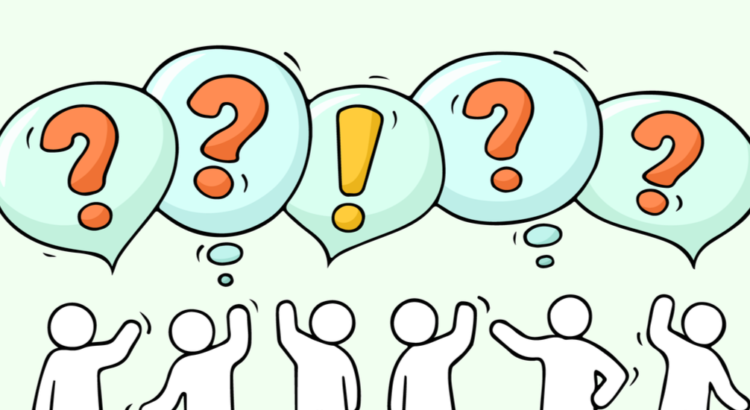 YOUR QUESTIONS
11/4/2022
18
HS Graduation Requirements
Evidence-Based Pathway
11/4/2022
19
Evidence-Based PathwaySections One & Two
At least one of the three pieces of evidence required under the Evidence-Based Pathway must come from the list in Section One, and no more than two pieces of evidence may come from the list in Section Two.
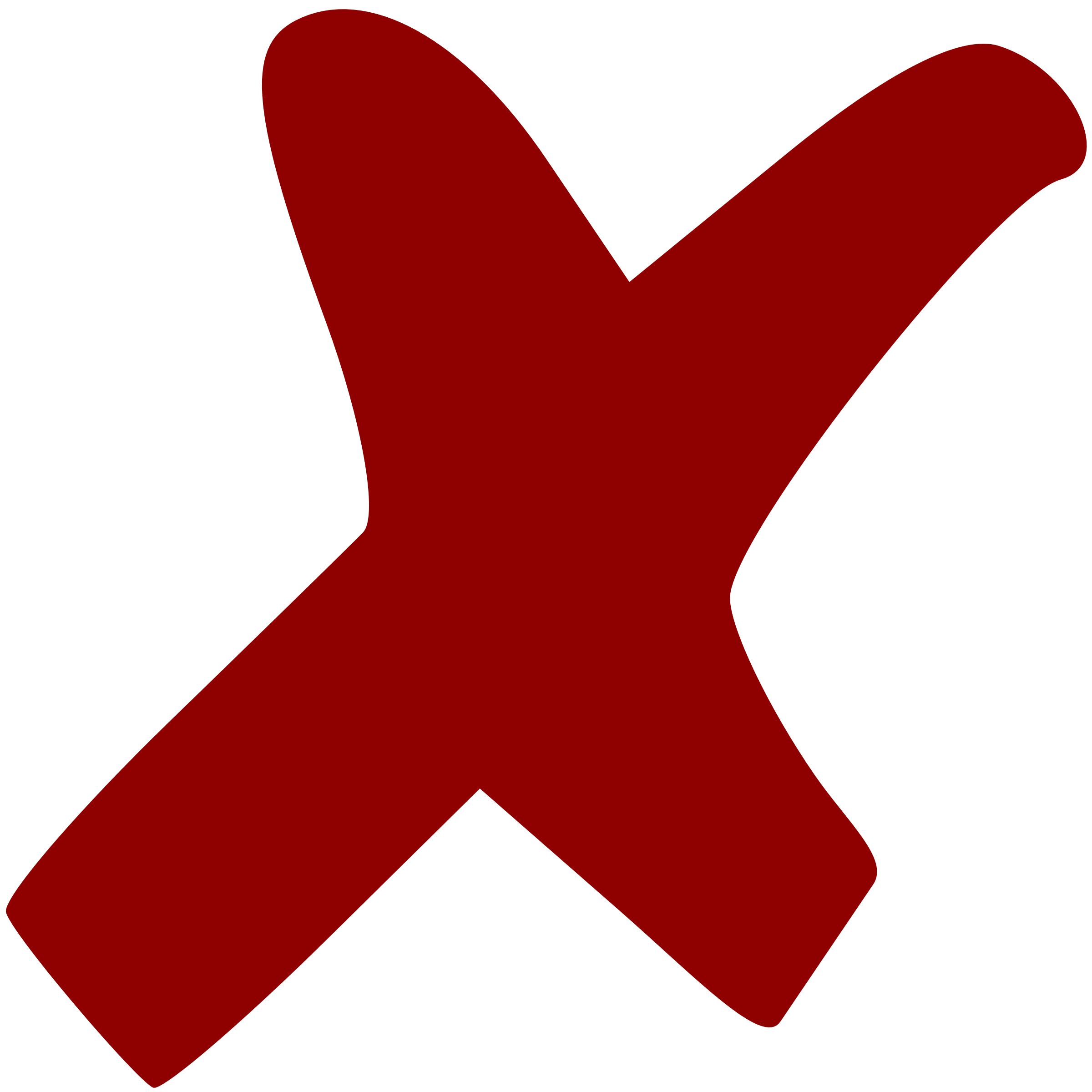 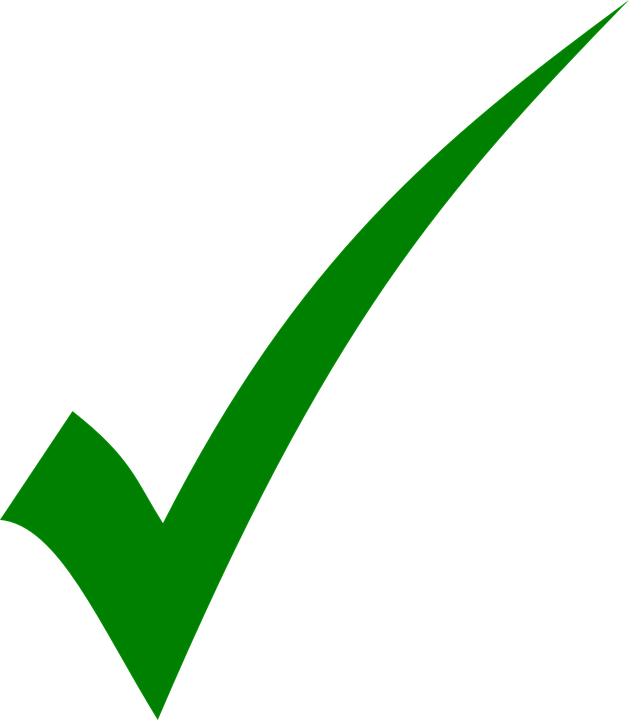 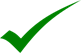 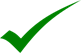 EVIDENCE-BASED PATHWAY
11/4/2022
20
[Speaker Notes: The Evidence-Based Pathway requires 3 pieces of evidence, at least one of which must come from Section One.  This chart demonstrates the various combinations of evidence permissible (and not permissible).]
Collecting More than One of the Same Type of Evidence
EVIDENCE-BASED PATHWAY
11/4/2022
21
[Speaker Notes: Select criteria may be satisfied more than once, provided it’s a different course, exam, credential, project, or program.

Unlike the Alternative Assessment Pathway, evidence collected under the Evidence-Based Pathway may be associated with ANY subject area - but they should reflect readiness for meaningful postsecondary engagement consistent with the student’s goals and career plan.

Like the Alternative Assessment Pathway, students must still meet LEGBR for each Keystone area in which the student does not have a numeric or a non-numeric Proficient or Advanced.]
Evidence-Based Pathway
Section One Criteria
11/4/2022
22
ATTAIN SILVER LEVEL ON THE ACT WORKKEYS
The student must attain a Silver Level on the ACT WorkKeys NCRC.  By way of example:

STUDENT SCORES
Algebra I (NNP) 
Biology (No Score)
Literature (Basic)
EVIDENCE-BASED PATHWAY
11/4/2022
23
[Speaker Notes: Silver Level indicates the student has scored at least a 4 on each of the three WorkKeys assessments. (Remember, it was Gold Level or higher under the Alterative Assessment Pathway)

This criterion is listed under Section One; the student will need two other pieces of evidence (from either section) and will need to meet the LEGBR for both Bio and Literature.]
SCORE 630 OR HIGHER ON ANY SAT SUBJECT TEST
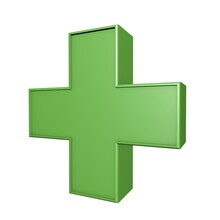 The student must score 630 or higher on any SAT Subject Test.  By way of example:

STUDENT SCORES
Algebra I (NNP) 
Biology (No Score)
Literature (Basic)
EVIDENCE-BASED PATHWAY
11/4/2022
24
[Speaker Notes: Yes, we are aware that the SAT Subject Test is no longer offered. Because the test is written into the law, it will continue to appear as an option in the HS graduation requirements until such a time as the legislature withdraws it. 

BTW, everywhere you see the green plus sign, that criterion may be satisfied more than once (provided it’s a different artifact)]
SCORE 3 OR HIGHER ON ANY AP EXAM
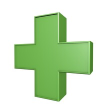 The student must score A 3 or higher on any AP Exam.  By way of example:

STUDENT SCORES
Algebra I (NNP) 
Biology (No Score)
Literature (Basic)
EVIDENCE-BASED PATHWAY
11/4/2022
25
[Speaker Notes: As with the Alternative Assessment Pathway, the cut score for the AP Exam is 3 – but under the Evidence-Based Pathway, it may be in ANY subject…though, per legislation, the student should select one that supports their goals and prepares them for the future.]
SCORE 3 OR HIGHER ON ANY IB EXAM
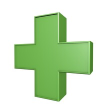 The student must score A 3 or higher on any IB Exam.  By way of example:

STUDENT SCORES
Algebra I (NNP) 
Biology (No Score)
Literature (Basic)
EVIDENCE-BASED PATHWAY
11/4/2022
26
[Speaker Notes: UNLIKE the Alternative Assessment Pathway (where it was 4), the cut score for the IB Exam under the Evidence-Based Pathway is 3 – and here it may be in ANY subject area, but it should support the student’s goals and prepare them for the future.]
SUCCESSFULLY COMPLETE ANY CONCURRENT ENROLLMENT COURSE
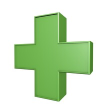 The student must successfully complete any concurrent enrollment course.  By way of example:

STUDENT SCORES
Algebra I (NNP) 
Biology (No Score)
Literature (Basic)
EVIDENCE-BASED PATHWAY
11/4/2022
27
[Speaker Notes: Again, UNLIKE the Alternative Assessment Pathway, the concurrent enrollment course (i.e., dual enrollment, CHS) may be in ANY subject (while supporting their goals and prepare them for the future).]
SUCCESSFULLY COMPLETE ANY POSTSECONDARY COURSE
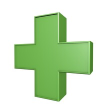 The student must successfully complete any postsecondary course.  By way of example:

STUDENT SCORES
Algebra I (NNP) 
Biology (No Score)
Literature (Basic)
EVIDENCE-BASED PATHWAY
11/4/2022
28
[Speaker Notes: UNLIKE the Alternative Assessment Pathway, the Evidence-Based Pathway provides a postsecondary course option in addition to the concurrent enrollment course option.

So, what’s the difference? (next slide…)]
Concurrent Enrollment Course vs. Postsecondary Course
A concurrent enrollment course is “a course in which a secondary student is enrolled and, upon successful completion of which, both high school and postsecondary credit are earned” (e.g., Dual Enrollment, College-in-the-High-School).

A postsecondary course is “a course in which a secondary student is enrolled, and, upon successful completion, postsecondary credit is earned”.
EVIDENCE-BASED PATHWAY
11/4/2022
29
[Speaker Notes: The definitions you see here are in the legislation and in Appendix A of the Toolkit (Act 158 Terms and Definitions). Both are college-level, credit-bearing courses – the key distinction being that, at the completion of the concurrent enrollment course, the student will have earned BOTH HS and college credit.

An example of when the latter might occur is when a student takes a class over the summer either online or at a local community college and the IHE is one with whom the LEA does not have an articulation agreement.  The LEA might not wish to award HS credit but they may want to recognize the student’s efforts toward meeting statewide graduation requirements.]
ATTAINMENT OF AN INDUSTRY-RECOGNIZED CREDENTIAL
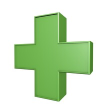 The student must earn an industry-recognized credential as identified in PDE guidance documents for Career & Technical Education Programs of Study or for Non-CTE Programs of Study.  By way of example:

STUDENT SCORES
Algebra I (NNP) 
Biology (No Score)
Literature (Basic)
EVIDENCE-BASED PATHWAY
11/4/2022
30
[Speaker Notes: PDE’s Bureau of Career and Technical Education (BCTE) annually publishes a Resource Guide for Industry-Recognized Credentials for Career and Technical Education Programs, which lists industry-recognized credentials for CTE programs in Pennsylvania's career clusters. The resource guide, organized by career cluster, is designed to assist schools with identifying organizations that provide industry-recognized credentials.

To assist non-CTE students, LEAs may use the Word Doc posted at the second link (and called Guidance for Identifying and Reporting Industry-Based Learning Credentials for Non-CTE Students).  

Join us next week as Laura Fridirici, our advisor on career readiness, and Jean Kelleher, our CTE advisor, do a deeper dive on work-based learning criteria such as this one.]
IHE ACCEPTANCE & COLLEGE COURSEWORK ABILITY
The student must be accepted into an other-than-4-year program at an accredited, non-profit institution of higher education, with evidence of the ability to enroll in college-level, credit-bearing coursework.  By way of example:

STUDENT SCORES
Algebra I (NNP) 
Biology (No Score)
Literature (Basic)
EVIDENCE-BASED PATHWAY
11/4/2022
31
[Speaker Notes: UNLIKE the Alternative Assessment Pathway (where it was a 4 yr IHE program), the Evidence-Based Pathway requires acceptance into an other-than-4-year IHE program with the ability to enroll in college-level coursework.

Let’s take a look at the legislative definition. (next slide…)]
Accredited Non-Profit Institution of Higher Education
A community college operating under Article XIX-A
An accredited four-year non-profit institution of higher education
Any accredited non-profit public, private, or independent college or university
The Thaddeus Stevens College of Technology
EVIDENCE-BASED PATHWAY
11/4/2022
32
[Speaker Notes: For the purposes of this Pathway, Act 158 expands upon the definition of an IHE by adding community colleges, Thaddeus Stevens, and other accredited nonprofit schools that offer other-than-four-year programs.  4 YR IHEs are still included as the student may be accepted there into an associate’s degree program.

Note that any IHE must be BOTH NONPROFIT AND ACCREDITED.  Again, there is no single resource to determine the status of an IHE, but the US Department of Education database is a place to start when researching any IHE.]
Evidence of the Ability to Enroll in College-Level, Credit-Bearing Coursework
Acceptance into a college-level program that explicitly waives any remedial, non-credit, or non-college-level coursework as a pre-condition to that admittance
OR
General acceptance and one of the following:
Placement test results indicating the student may enroll in college-level coursework in every subject area tested
OR
College registration confirmation of enrollment in college-level courses (non-remedial) only
OR
A locally-established graduate profile
EVIDENCE-BASED PATHWAY
11/4/2022
33
[Speaker Notes: Evidence of the ability to enroll in college-level, credit-bearing coursework is the same as under the Alternative Assessment; however, our recommendations for the graduate profile are slightly different in the areas of GPA and attendance rate (since this is only one of three pieces of evidence required under this pathway)]
Graduate Profile for theEvidence-Based Pathway
Although the LEA determines the minimum characteristics, we recommend a graduate profile for this pathway include the following:
GPA of 2.6 (or C average) or higher
Attendance rate of 80% in grades 11 and 12
Successful completion in an advanced* secondary-level math course other than the course leading to the Algebra I Keystone Exam
Successful completion in an advanced* secondary-level English course other than the course leading to the Literature Keystone Exam
*determined by the LEA to be of equal or greater rigor than the Keystone-associated course
EVIDENCE-BASED PATHWAY
11/4/2022
34
[Speaker Notes: As a reminder, the graduate profile characteristics are at the LEA discretion – the bullets here are our  recommendations, only.]
Evidence-Based Pathway
Section Two Criteria
11/4/2022
35
ATTAINMENT OF A NUMERIC OR NON-NUMERIC PROFICIENT OR ADVANCED
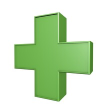 The student must score 1500 or greater on a Keystone Exam or qualify for a Non-Numeric Proficient in a Keystone content area.  By way of example:

STUDENT SCORES
Algebra I (NNP) 
Biology (No Score)
Literature (Basic)
EVIDENCE-BASED PATHWAY
11/4/2022
36
[Speaker Notes: Students who scored 1500 or higher (Proficient or Advanced) in a Keystone Exam or who have been awarded a non-numeric Proficient in a Keystone area may use it as a piece of evidence.  

Reminder, we’re now looking at section two - at least one of the other pieces of evidence must come from section one.]
Non-Numeric Proficient
Demonstrated proficiency through comparable coursework and an equivalent assessment in a prior educational setting (transfer student)

OR

Successful completion of a Keystone-associated course during the 19/20 school year (per Pa. Act 136 of 2020)
EVIDENCE-BASED PATHWAY
11/4/2022
37
[Speaker Notes: There are two ways a student may qualify for a NNP.  

If you’re interested in learning more, please see the recording or presentation materials from the October 18th office hour on Keystone Content.]
SUCCESSFULLY COMPLETE ASERVICE-LEARNING PROJECT
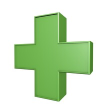 The student must successfully complete a service-learning project of sufficient duration and intensity to address identified community needs and meet a specified project learning goal(s) – as determined by the LEA.  By way of example:

STUDENT SCORES
Algebra I (NNP) 
Biology (No Score)
Literature (Basic)
EVIDENCE-BASED PATHWAY
11/4/2022
38
[Speaker Notes: Unlike the requirements for a service-learning project under the FRPA Index Career Readiness indicator, this service-learning project may be much shorter - we recommend 10 hours, but it is entirely at the discretion of the LEA.

Many seniors are already required to complete a service-learning project to satisfy local graduation requirements - that project may be counted as a piece of evidence for this pathway. Because they are different requirements (local vs. state), we would not consider that “double-dipping”.]
SUCCESSFULLY COMPLETE AN INTERNSIP, EXTERNSHIP, OR COOPERATIVE EDUCATION PROGRAM
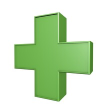 The student must successfully complete an internship, externship, or cooperative education program, as evidenced by locally established documentation. By way of example:

STUDENT SCORES
Algebra I (NNP) 
Biology (No Score)
Literature (Basic)
EVIDENCE-BASED PATHWAY
11/4/2022
39
[Speaker Notes: You may want to review the newly added chart, available on the SAS Toolkit site, that compares evidence collected for graduation purposes vs as part of career readiness reporting.  In many instances, the requirements for graduation are less stringent.]
Work-Based Learning Experiences
Internships place students at a workplace for a defined period to participate in and observe work within a given industry, with specified learning objectives and assessment of student performance
Externships often occur during non-school hours and mainly explore interests as opposed to internships, which act as the bridge from student life to professional life
Cooperative Education Programs alternate or coordinate high school studies with a job in a field related to the student’s academic or career objectives
EVIDENCE-BASED PATHWAY
11/4/2022
40
[Speaker Notes: Here are some broad definitions of these experiences for the purposes of graduation.  Work-based learning programs must comply all related federal and state laws and regulations – but there is considerable flexibility in the first two as they apply to graduation requirements.

Join us next week as we take a deeper dive into all the various pathway criteria that relate to work-based learning experiences as well as discussing the CTE Concentrator Pathway.]
COMPLY WITH NCAA DII ACADEMIC REQUIREMENTS
The student must comply with NCAA’s Division II core course requirements with a minimum GPA of 2.0 (or the equivalent on an alternate grading scale). By way of example:

STUDENT SCORES
Algebra I (NNP) 
Biology (No Score)
Literature (Basic)
EVIDENCE-BASED PATHWAY
11/4/2022
41
[Speaker Notes: Students do not need to be college-bound athletes in order to utilize this criterion, and they do not need to take any further action than to comply with the DII course and credit requirements while maintaining a GPA of 2.0 ( or equivalent) in the core courses – meaning they do not have to register with the NCAA nor must they incur any associated costs either through NCAA fees or assessments (i.e., they do not have to take the ACT or the SAT).

Note: this requirement is for graduation purposes only.  If a student is planning to attend a DI school, they should comply with DI requirements.]
GUARANTEE OF FULL-TIME EMPLOYMENT
The student must provide documentation guaranteeing either sustained, full-time employment or multiple jobs that, in aggregate, are reasonably commensurate with full-time work. By way of example:

STUDENT SCORES
Algebra I (NNP) 
Biology (No Score)
Literature (Basic)
EVIDENCE-BASED PATHWAY
11/4/2022
42
[Speaker Notes: Federal legislation and agencies recognize an average of 30 hrs per wk (or 130 hrs per mo) to be full-time employment.  In recognition of the gig economy, schools should consider multiple jobs as aggregate employment – and should not limit the employment to jobs that offer a specific wage or benefits, as some students may go on to support a family business or to start their own business.

Military enlistment should be accepted in lieu of a guarantee of full-time employment – as may select full-time volunteer opportunities at the discretion of the LEA (by way of example - the Peace Corps, which offers a stipend for subsistence).]
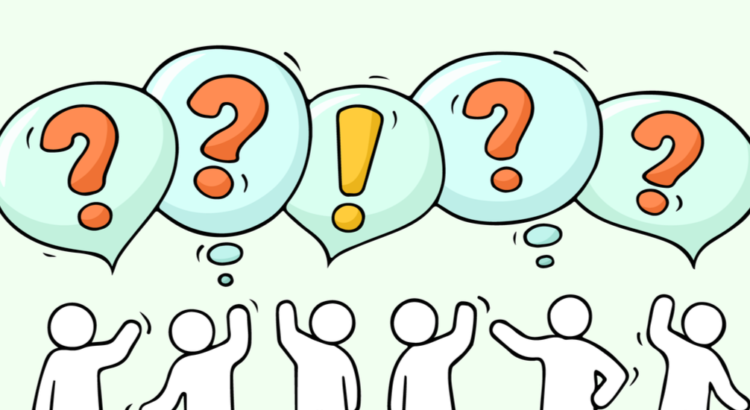 YOUR QUESTIONS
11/4/2022
43
INFORMATION
TRAINING SCHEDULE (SAS) 
Tuesdays 11am - noon
October 18: Keystone Scores & LEGBR
October 25: IEPs, Act 1, Act 158 Waivers
November 1: Alternative & Evidence-Based Pathways
November 8: CTE Concentrator Pathway & Other WBL Criteria
November 15: FAQs
December 13: The Tracking Tool
January 10: The Grad Report

https://zoom.us/j/6374689091

RESOURCES
WWW.PDESAS.ORG
WWW.EDUCATION.PA.GOV 

CONTACT
RA-EDGRADREQUIREMENT@PA.GOV
The mission of the Department of Education is to ensure that every learner has access to a world-class education system that academically prepares children and adults to succeed as productive citizens. Further, the Department seeks to establish a culture that is committed to improving opportunities throughout the commonwealth by ensuring that technical support, resources, and optimal learning environments are available for all students, whether children or adults.
11/4/2022
44